Liefhebben en dienen
Welkom bij het
verdiepingsprogramma
Liefhebben en dienen:
valkuilen
Oriëntatie 1: Ervaringen met grenzen
Je ging zelf behoorlijk over je eigen grenzen heen.

Je ging over de grenzen van een ander heen. 

Iemand anders ging over jouw grenzen heen.
Oriëntatie 2: Spiegelen met stellingen
Ik denk te snel in oplossingen.
Oriëntatie 2: Spiegelen met stellingen
Ik zie liefhebben en dienen als middel om iets te bereiken.
Oriëntatie 2: Spiegelen met stellingen
Ik kan moeilijk nee zeggen.
Oriëntatie 2: Spiegelen met stellingen
Ik voel verantwoordelijkheid om de ander te helpen / te redden.
Oriëntatie 2: Spiegelen met stellingen
Ik herken mijzelf in de gedachte: ‘Als ik het niet doe, dan…..’
Kompas
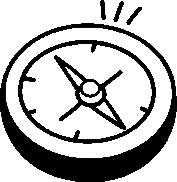 ReisgidsvideoLiefhebben en dienen
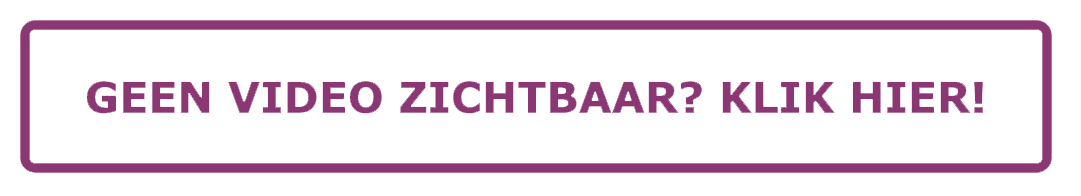 Reisgids
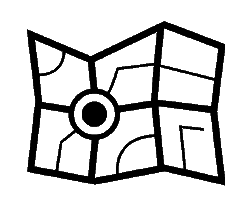 Route
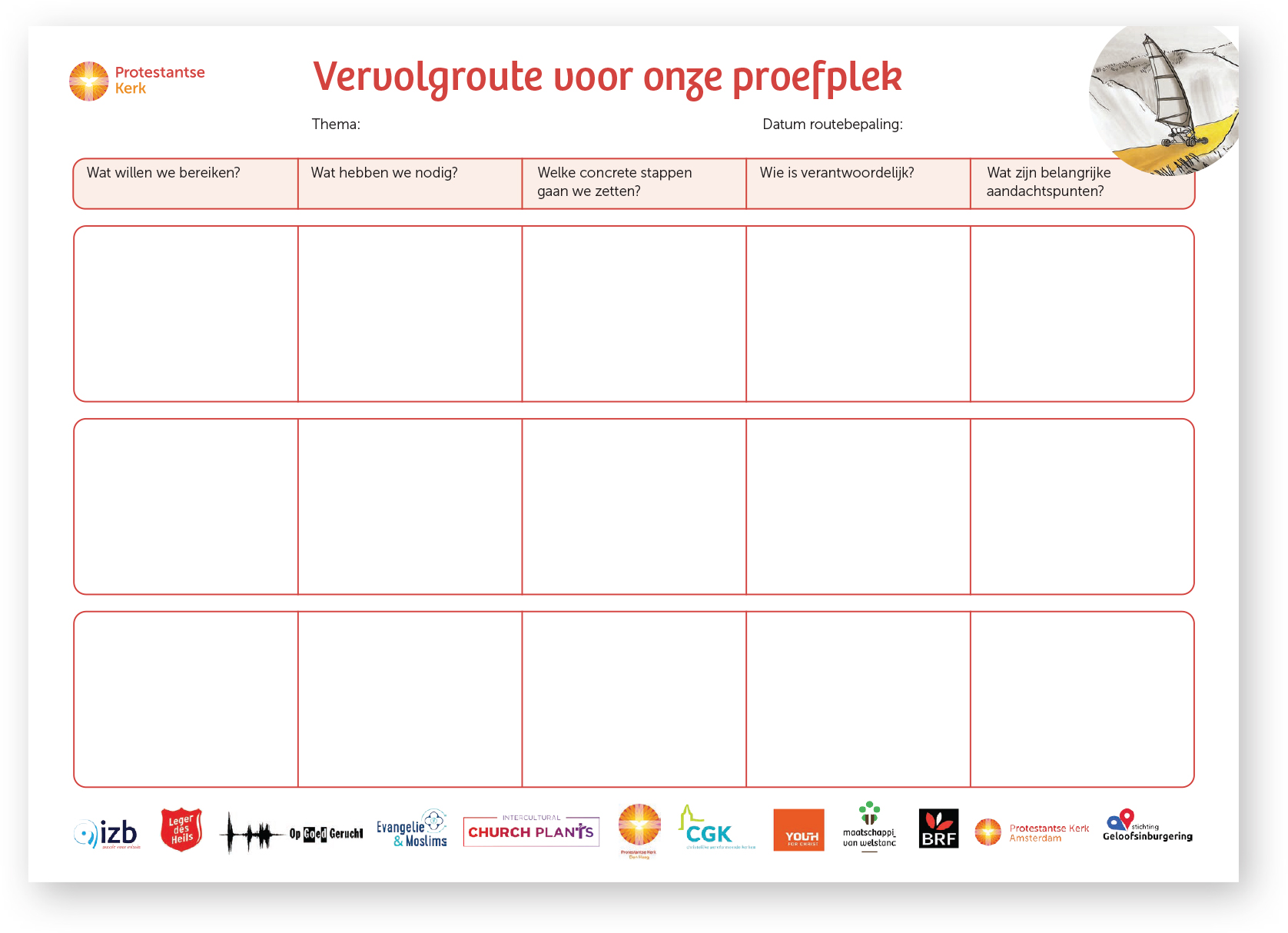